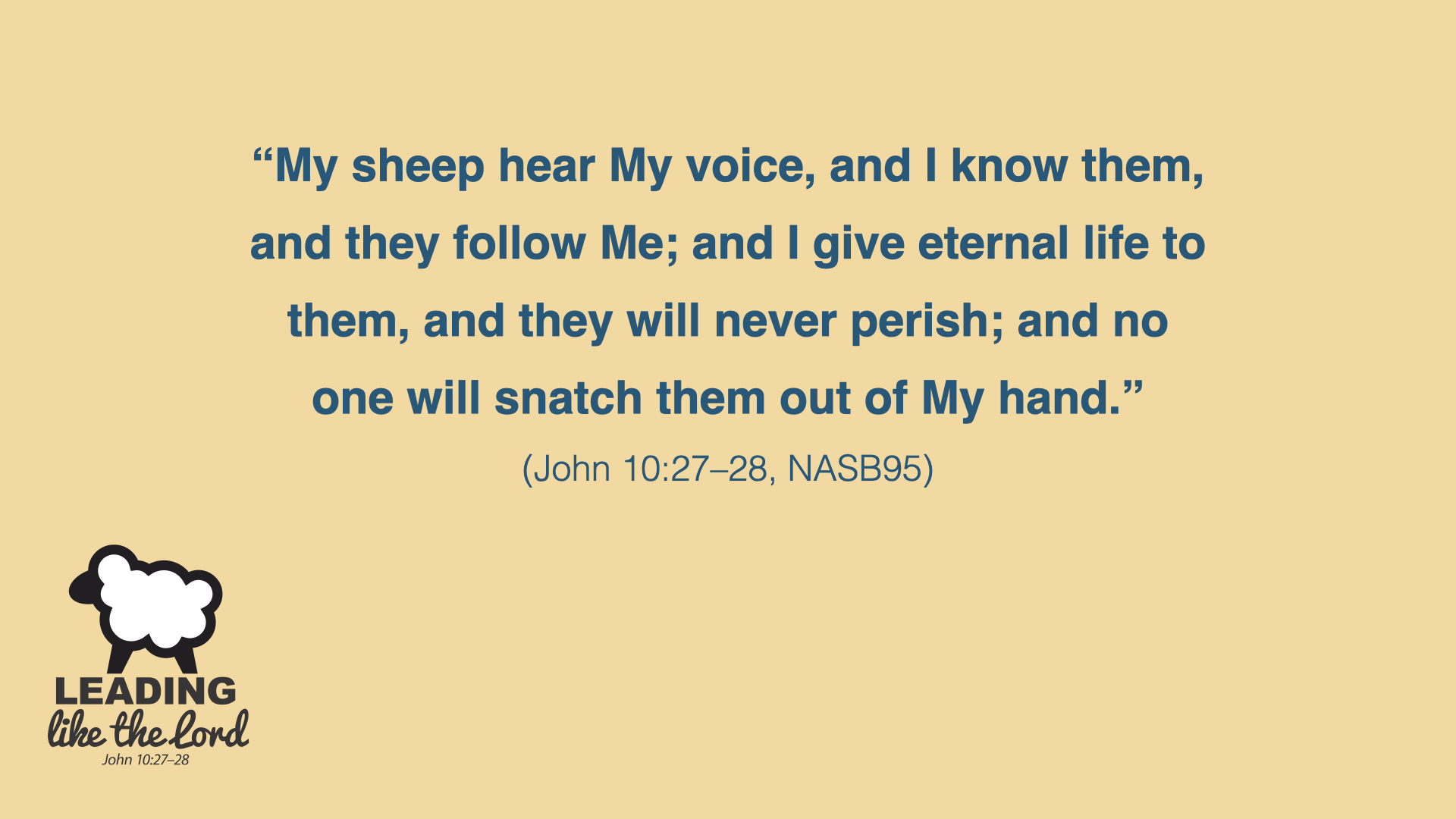 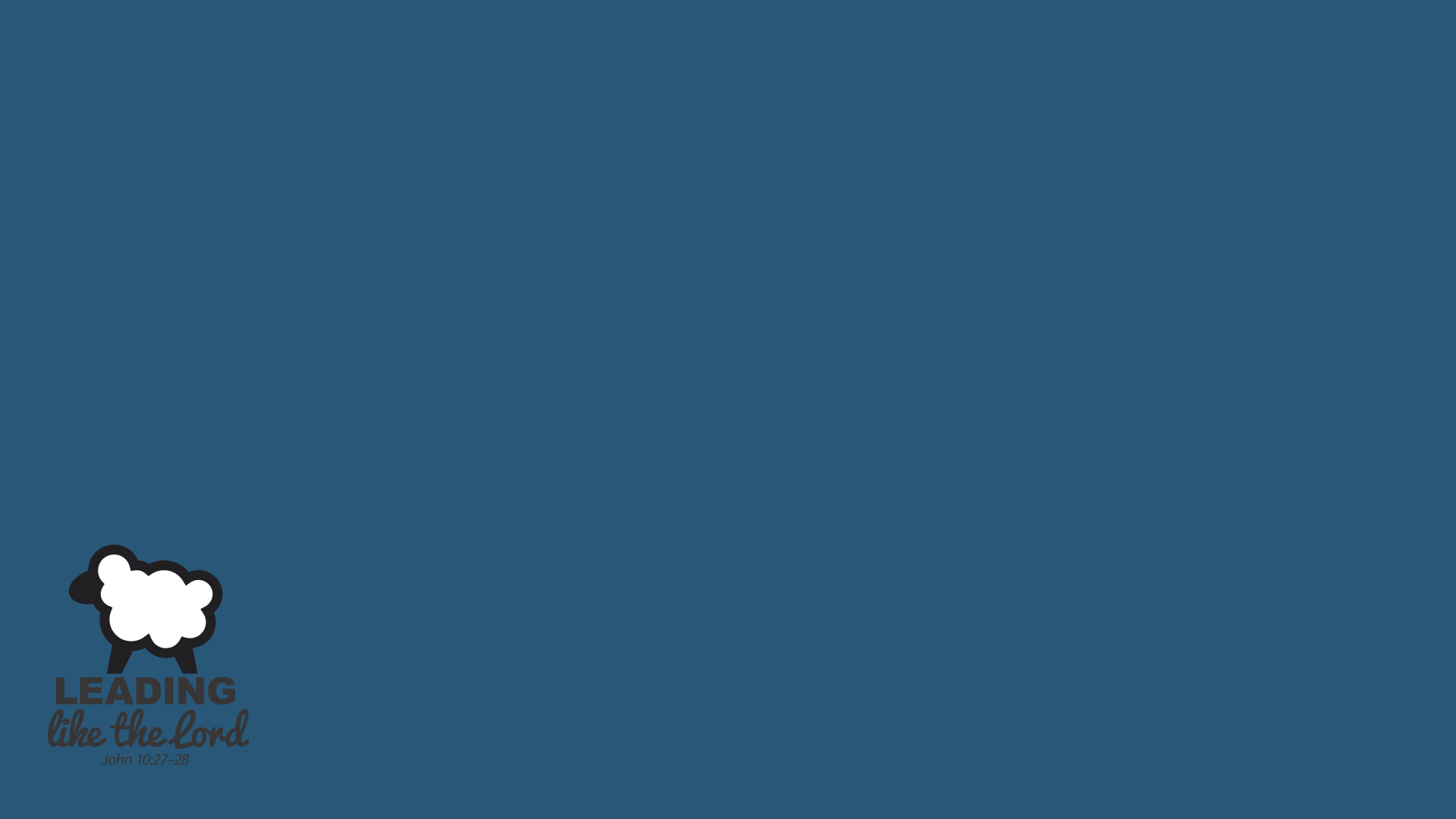 9 I am the door. If anyone enters by me, he will be saved and will go in and out and find pasture. 10 The thief comes only to steal and kill and destroy. I came that they may have life and have it abundantly.
John 10:9–10 (ESV)
Leading to provide
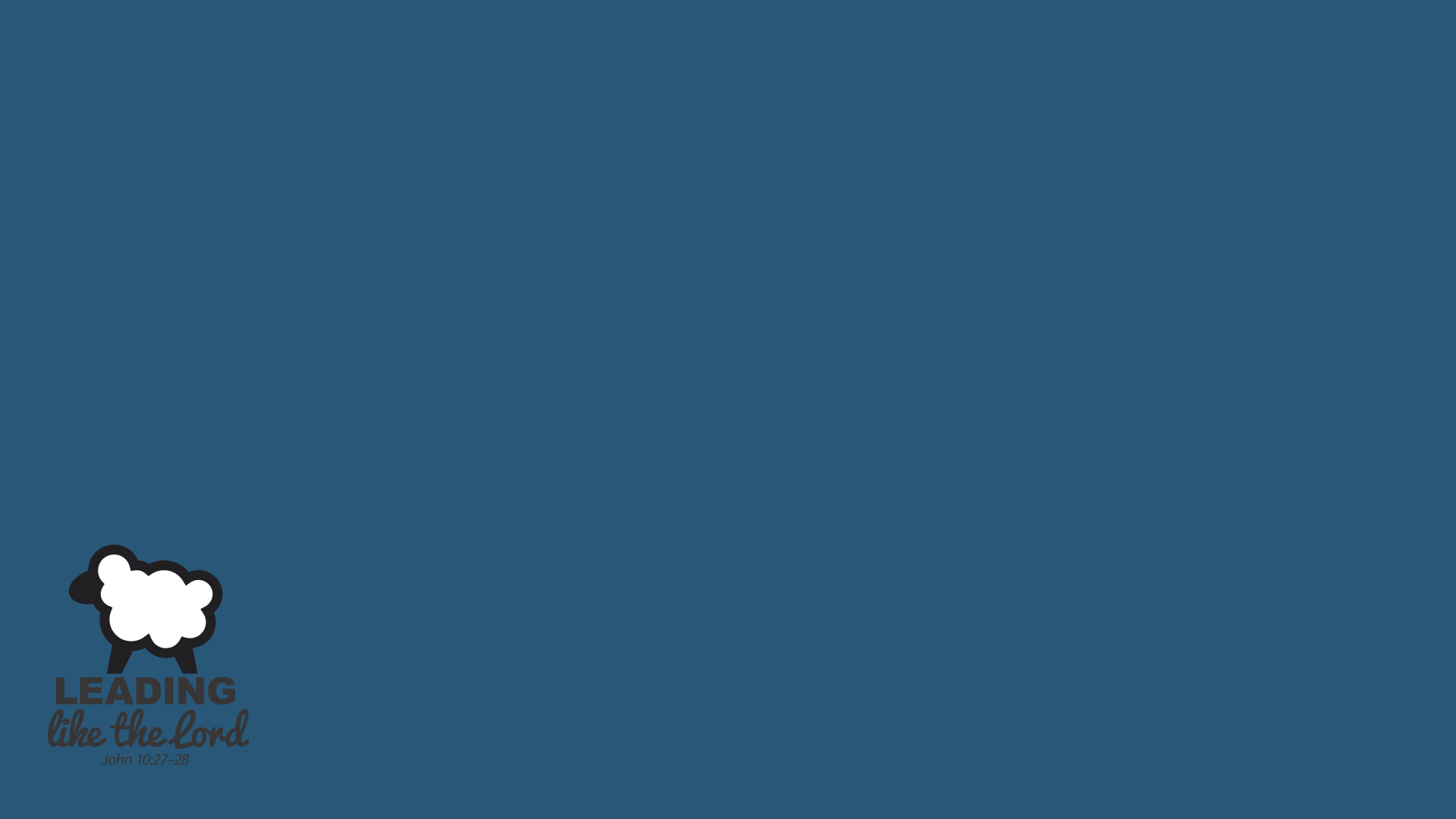 Life is in Him (John 1.4)
He offers water of eternal life (John 4.13-14)
He is the bread of life (John 6.35,48) 
He is the light of the world (John 8.12; 9.5) 
He is the resurrection (John 11.25)
He is the WAY to the Father (John 14.6)
Jesus provides life
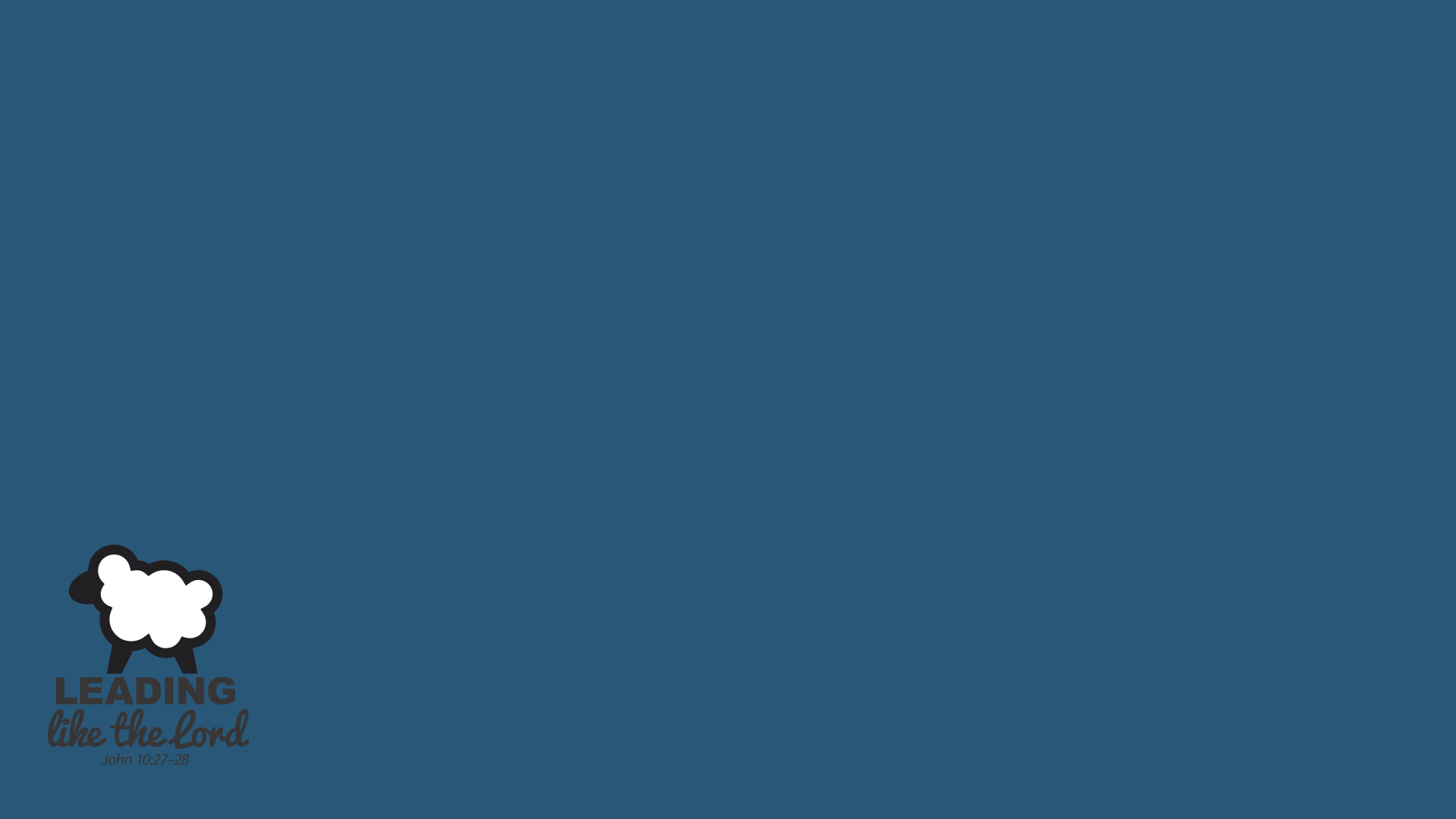 your own understanding (John 3.9-16; 6.35ff) 
your sin (John 4.16-18; 5.14)
the favor of others (John 7.37-52; 9.24-38)
what He provides is better than…
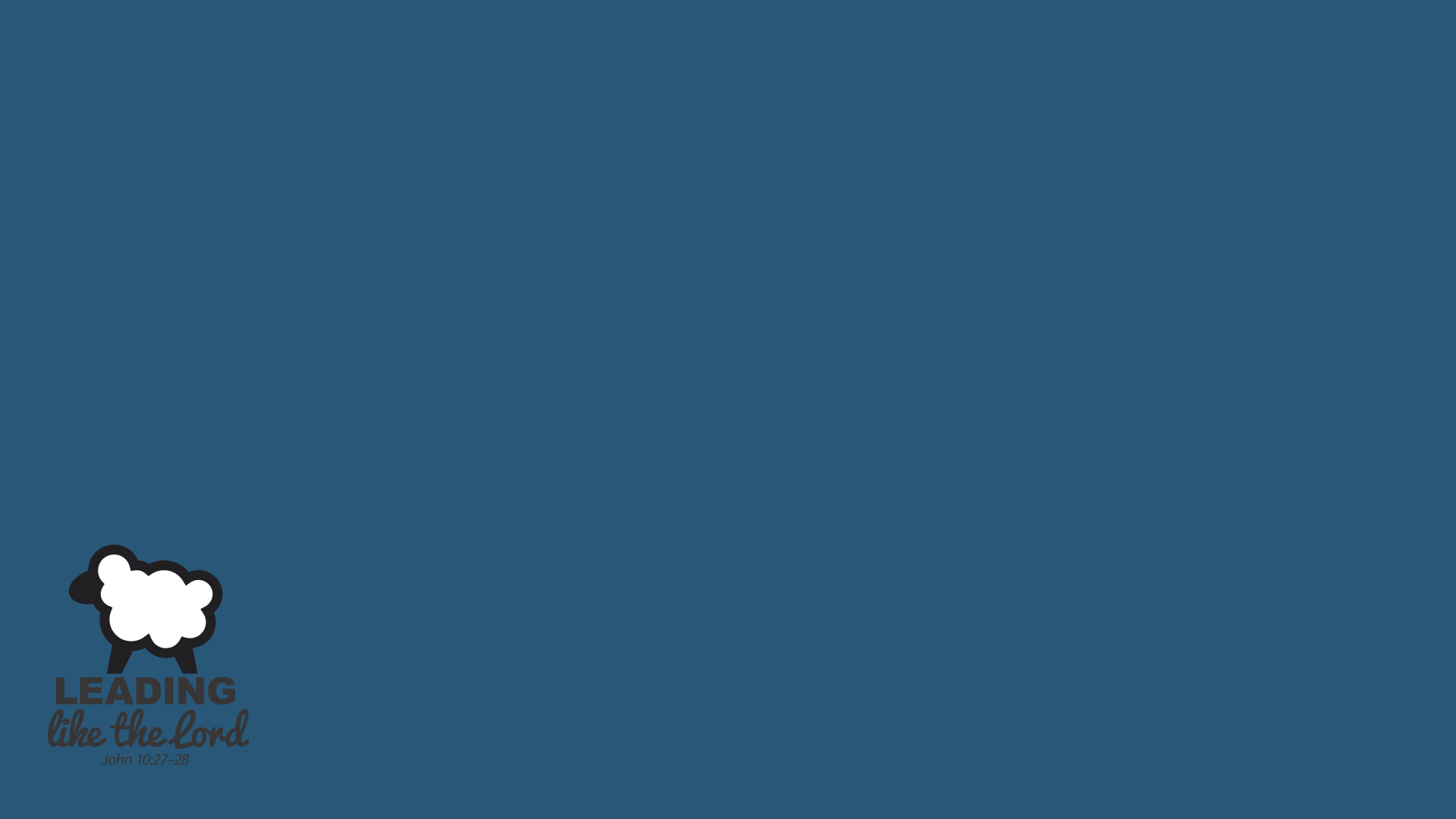 13 “Enter by the narrow gate. For the gate is wide and the way is easy that leads to destruction, and those who enter by it are many. 14 For the gate is narrow and the way is hard that leads to life, and those who find it are few.” Matthew 7:13–14 (ESV)
Seeing the end